Юнармейский отряд «Дружина»
Отряд был создан в 2018 году в МКОУ «Кременская СОШ». За прошедший год юнармейцы принимали активное участие в районных и областных мероприятиях.
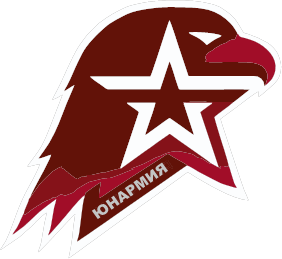 А начиналось всё с посвящения…
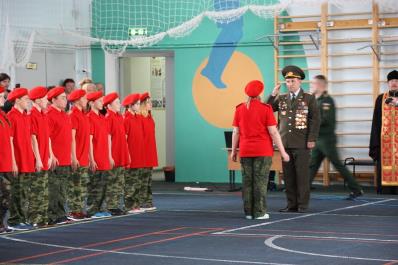 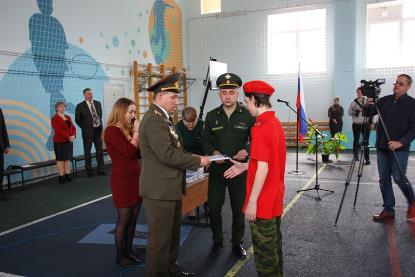 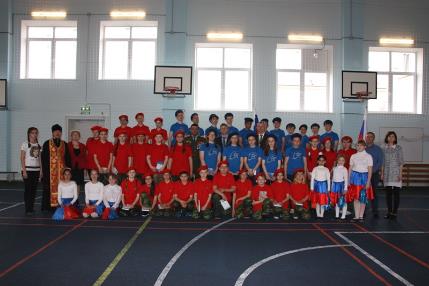 Подготовка к районному смотру строя и песни
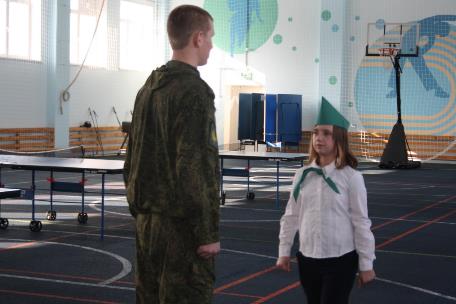 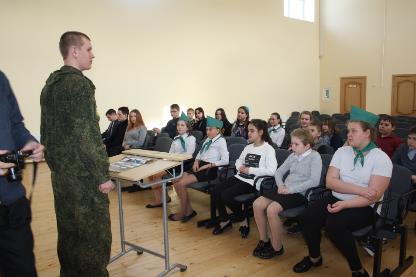 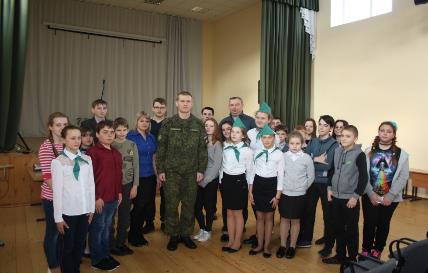 Экскурсия в уфсин ИК-4 в г.Медынь
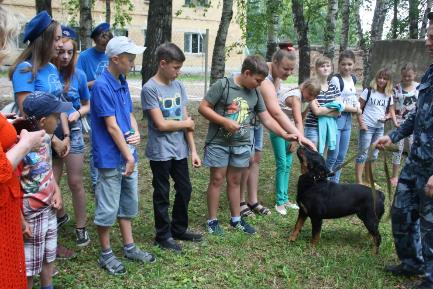 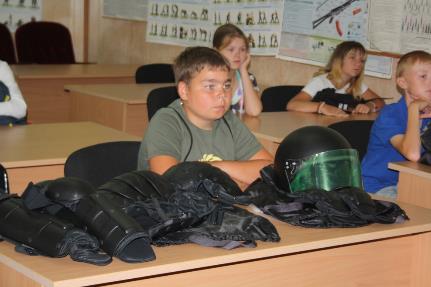 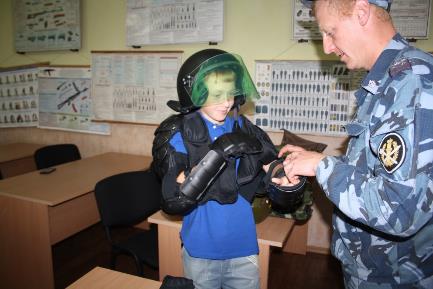 Областные соревнования среди юнармейских отрядов
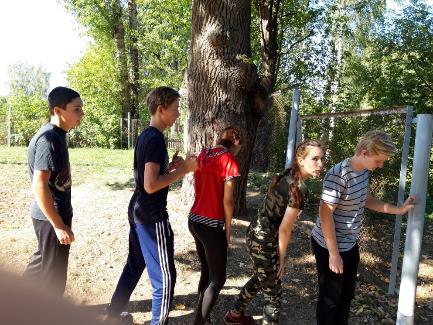 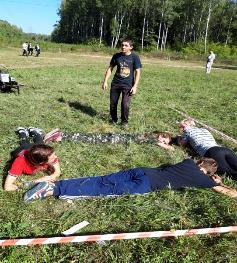 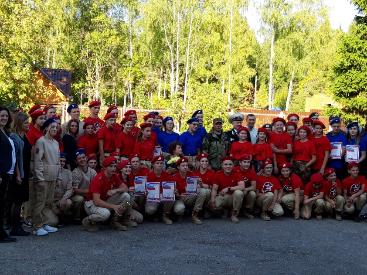 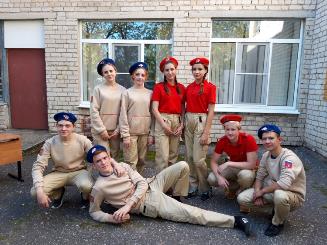 Областные соревнования по лазертагу
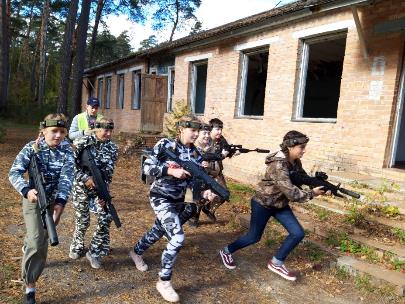 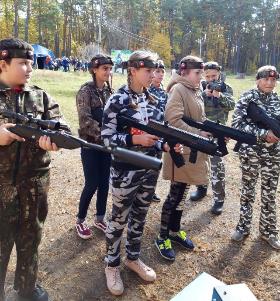 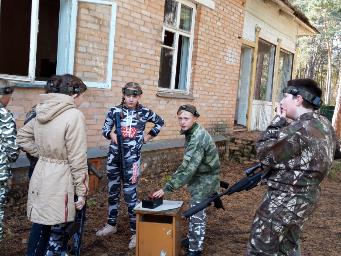 Открытие доски почёта в уфсин ик-4 в г.медынь служащим, погибшим в годы ВОВ
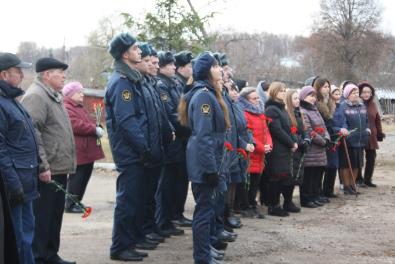 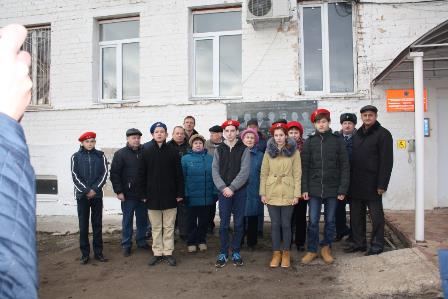 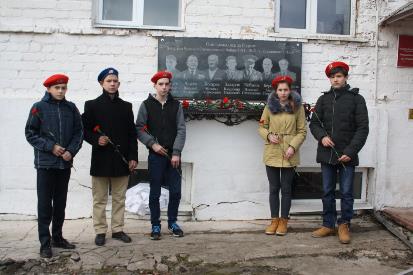 Мероприятие к 100-летию влксм
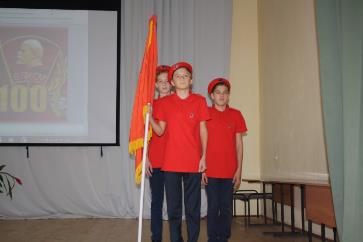 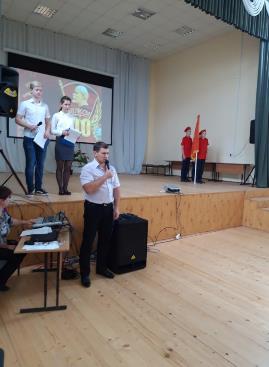 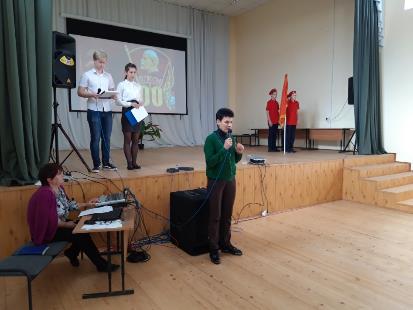 Открытие памятника учителям и ученикам, погибшим во время вов
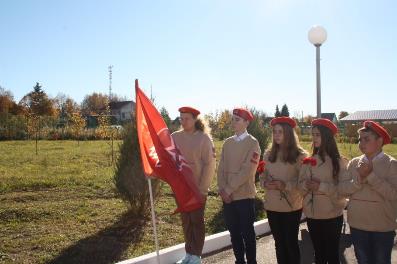 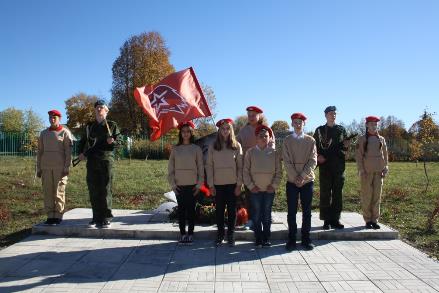 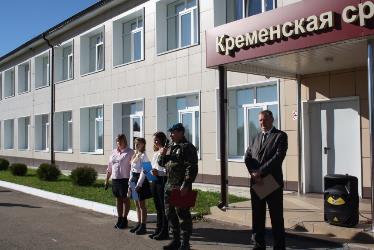 Соревнования по военно-прикладным видам спорта в г.кондрово
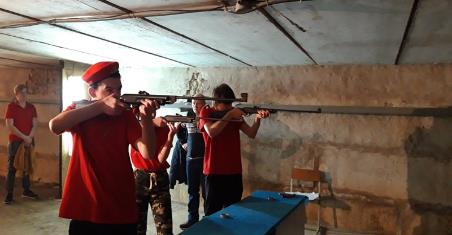 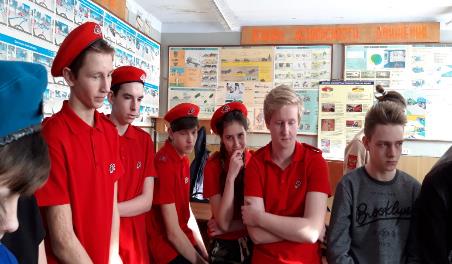 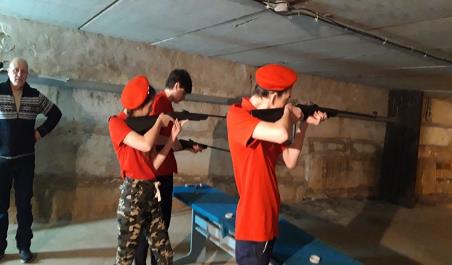 Акция «День пожилого человека»
«Полотно Победы»,    «Георгиевская Ленточка»
Акция «Чистый берег»
Уборка Братских могил